Bộ sách cánh diều
TOÁN 3
Làm tròn số đến hàng nghìn,
hàng chục nghìn
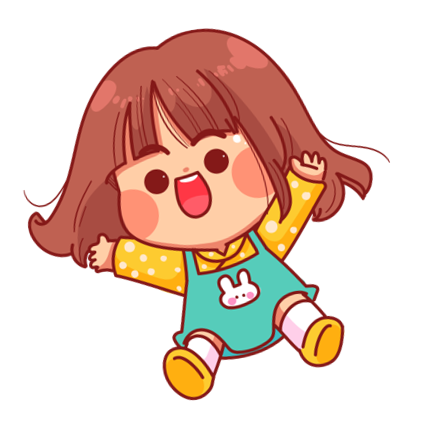 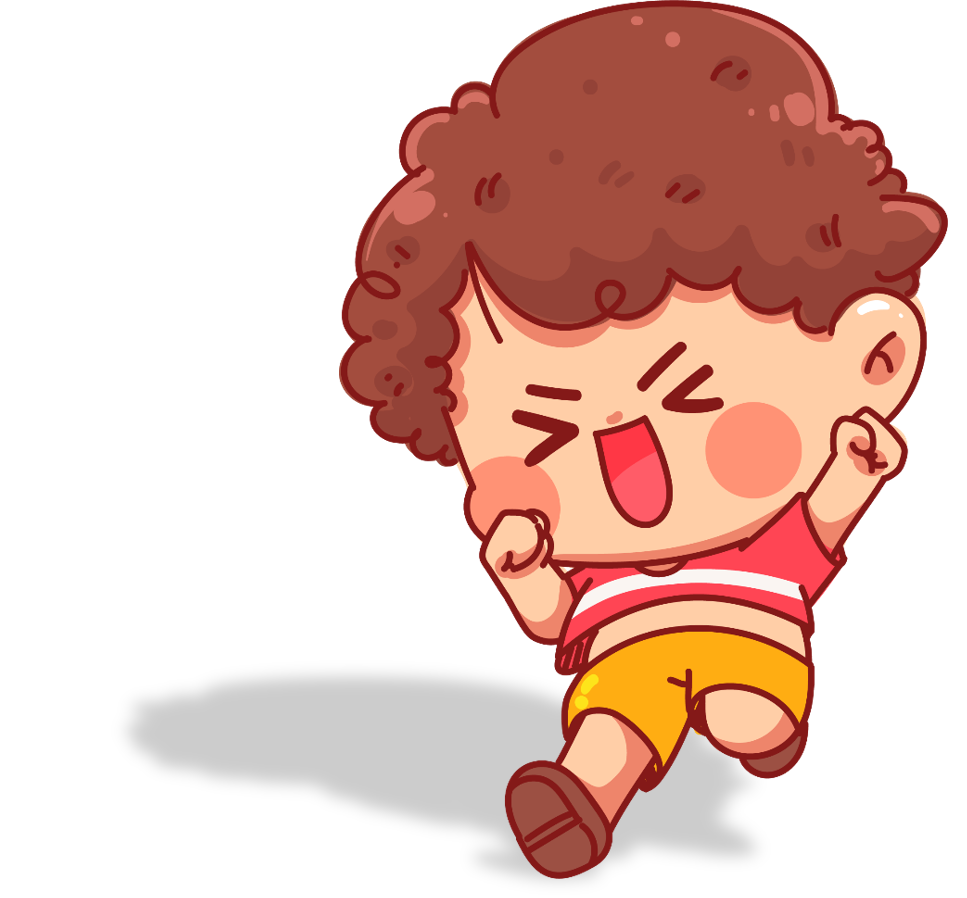 Tiết 1
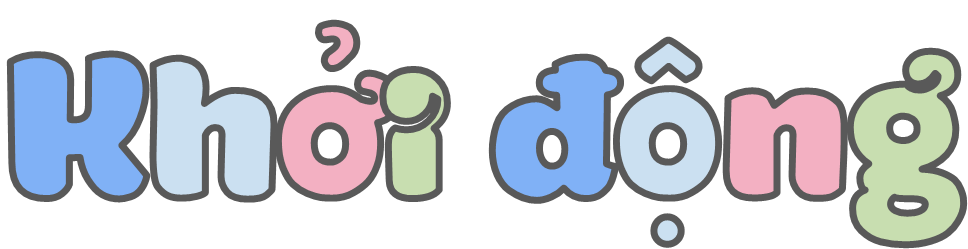 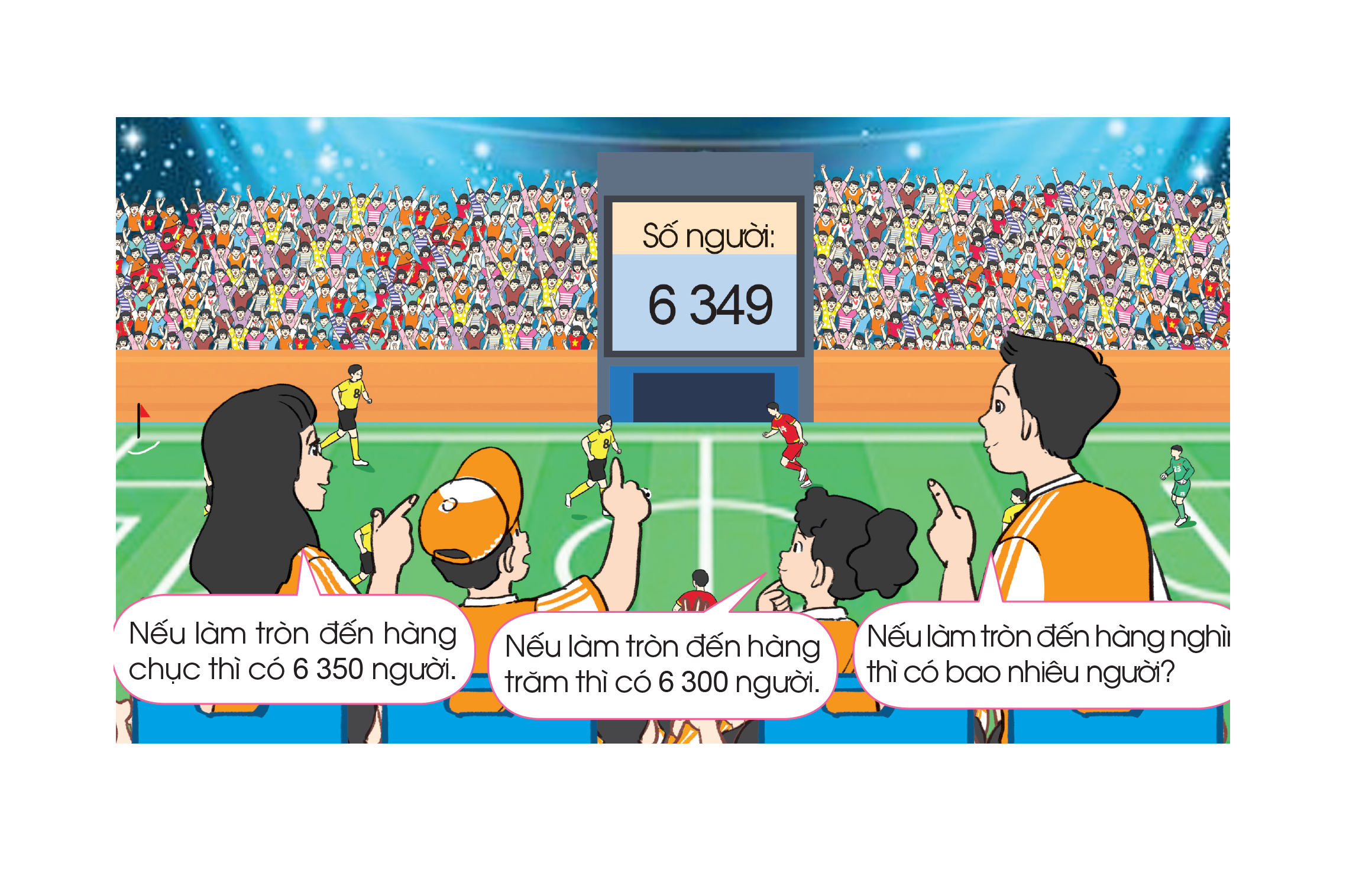 n
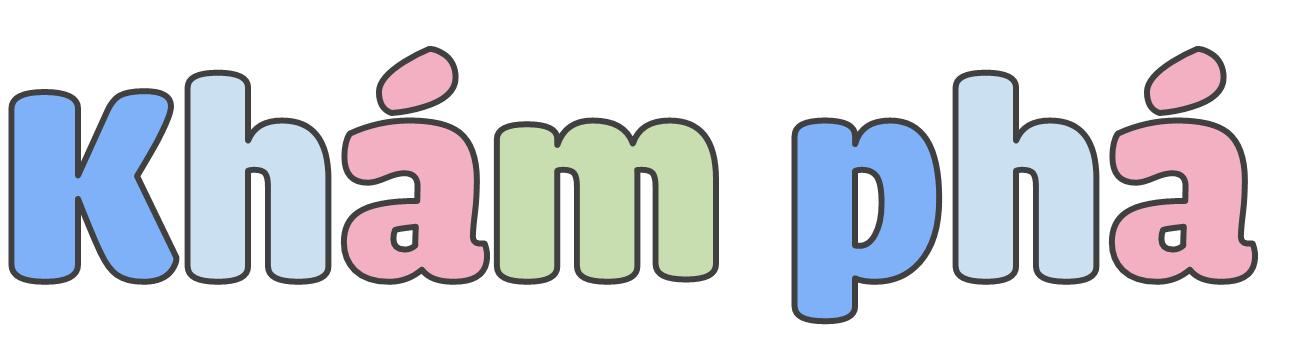 Ví dụ 1: Làm tròn các số 8 100, 8 700 đến hàng nghìn
8 700
8 100
Xác định số tròn nghìn liền trước và liền sau số 8 100 ; 8 700.
8 500
9 000
8 000
Ta thấy: Số 8 100  gần với số 8 000 hơn số 9 000.
Vậy: Khi làm tròn số 8 100 đến hàng nghìn, ta được số 8 000.
Ta thấy: Số 8 700 gần với số 9 000 hơn số 8 000.
Vậy: Khi làm tròn số 8 700 đến hàng nghìn, ta được số 9 000.
Ví dụ 2: Làm tròn số 2 500 đến hàng nghìn
2 500
Xác định số tròn nghìn liền trước và liền sau số 2 500.
2 000
2 500
3 000
Ta thấy: Số 2 500 cách đều hai số 2 000 và 3 000.
Quy ước: 
Khi làm tròn số 2 500 đến hàng nghìn, ta được số 3 000.
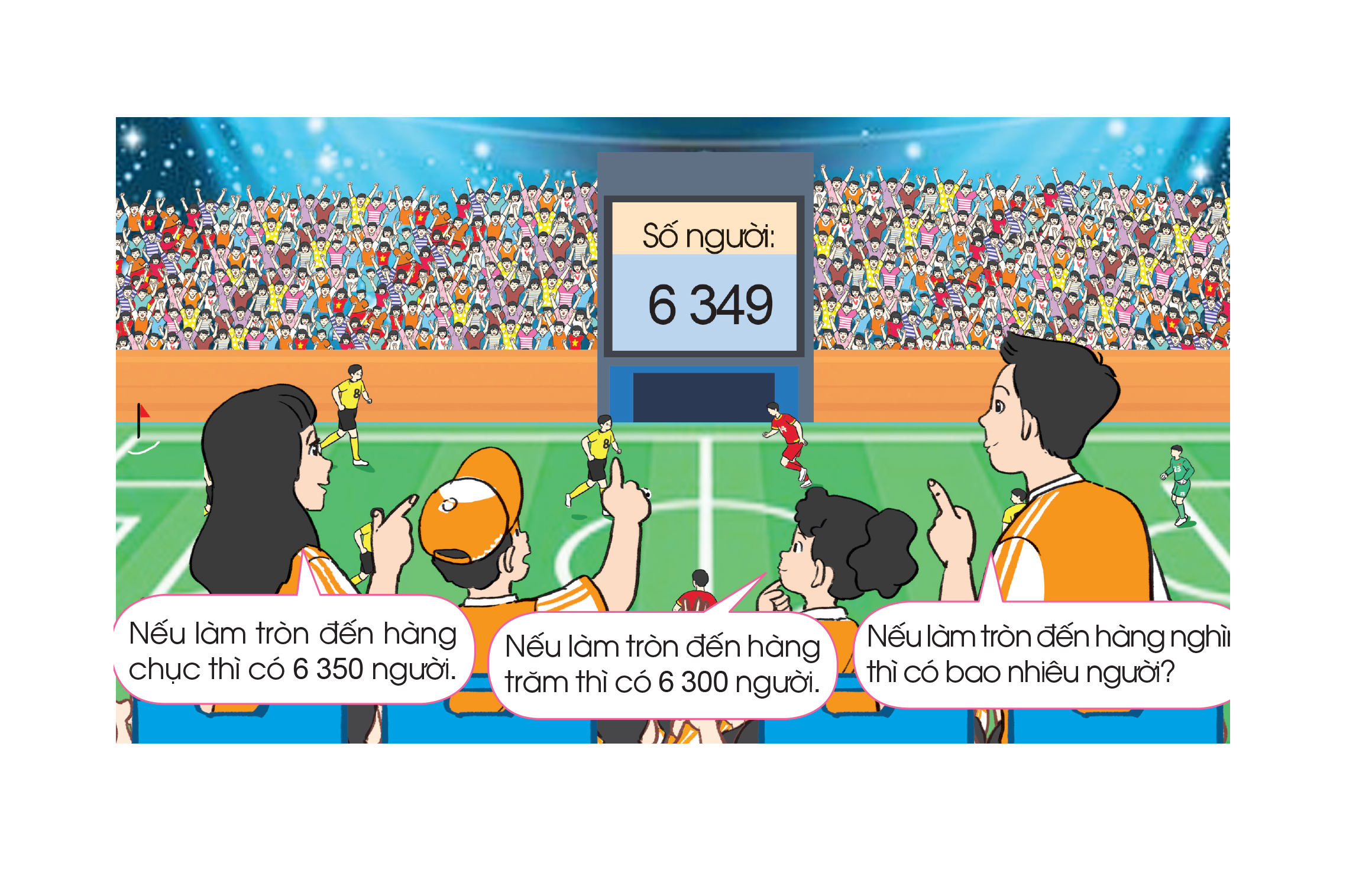 Nếu làm tròn đến hàng nghìn thì có 6000 người.
n
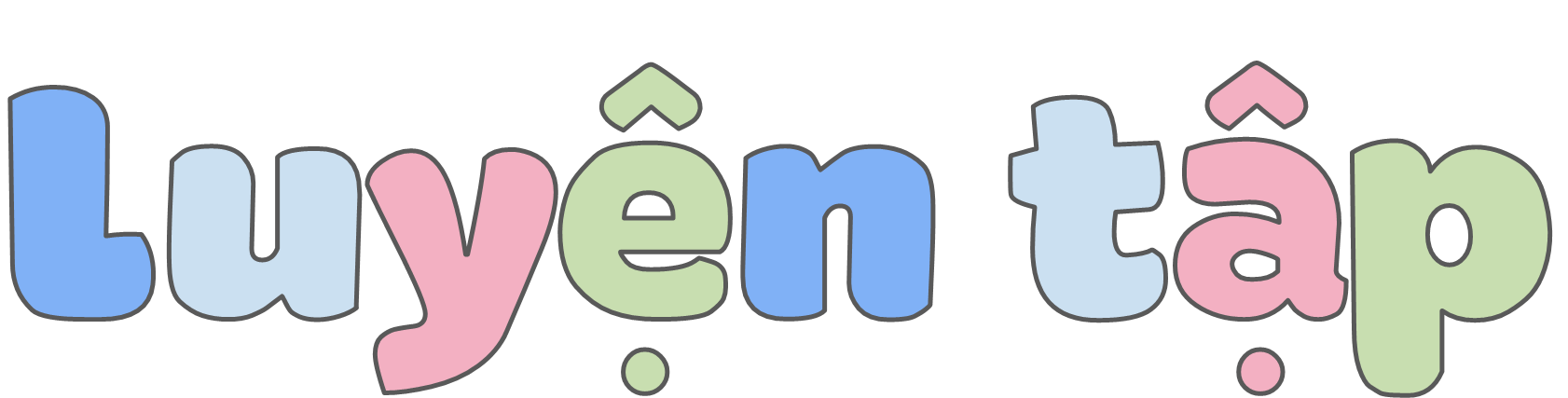 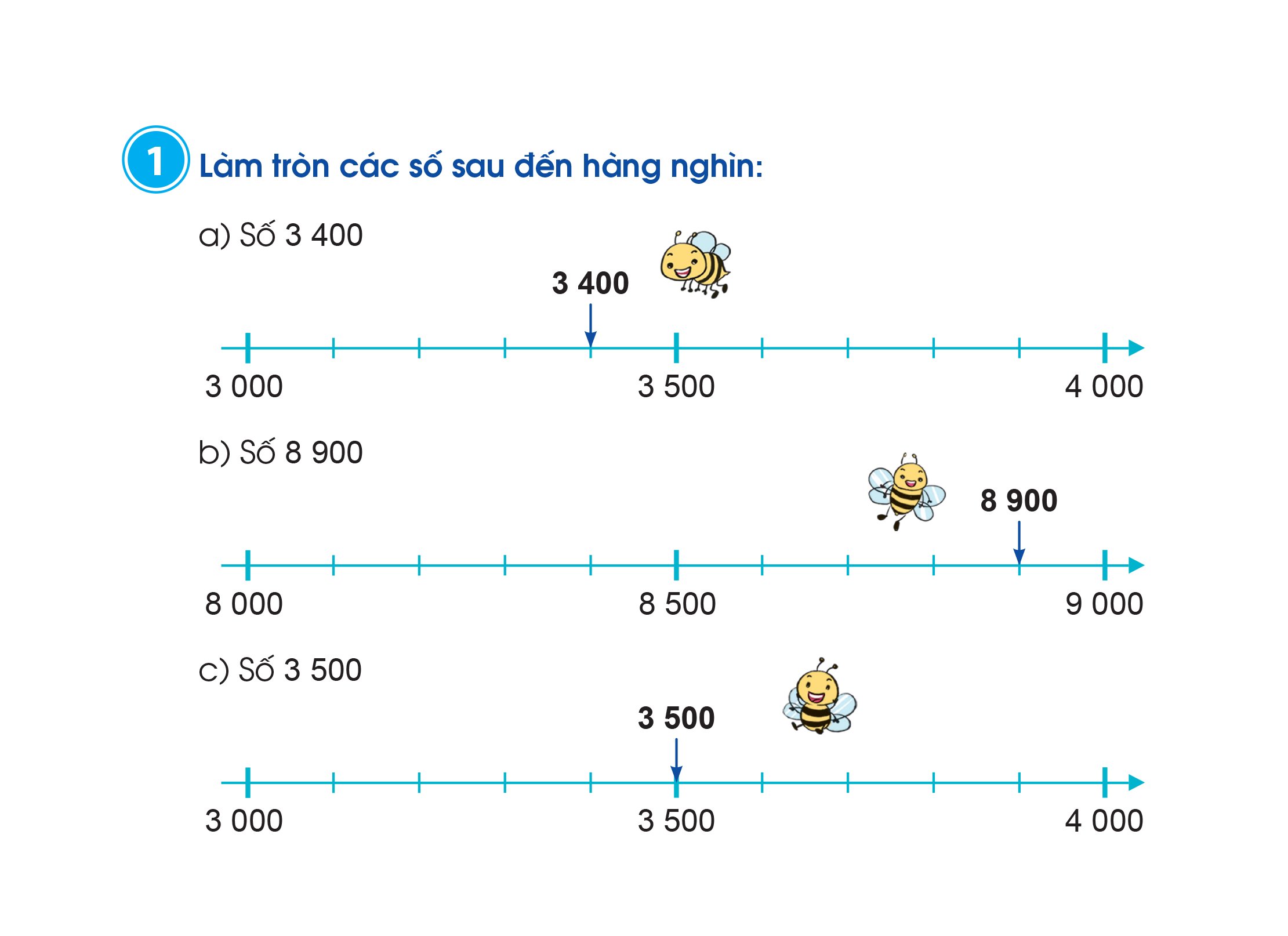 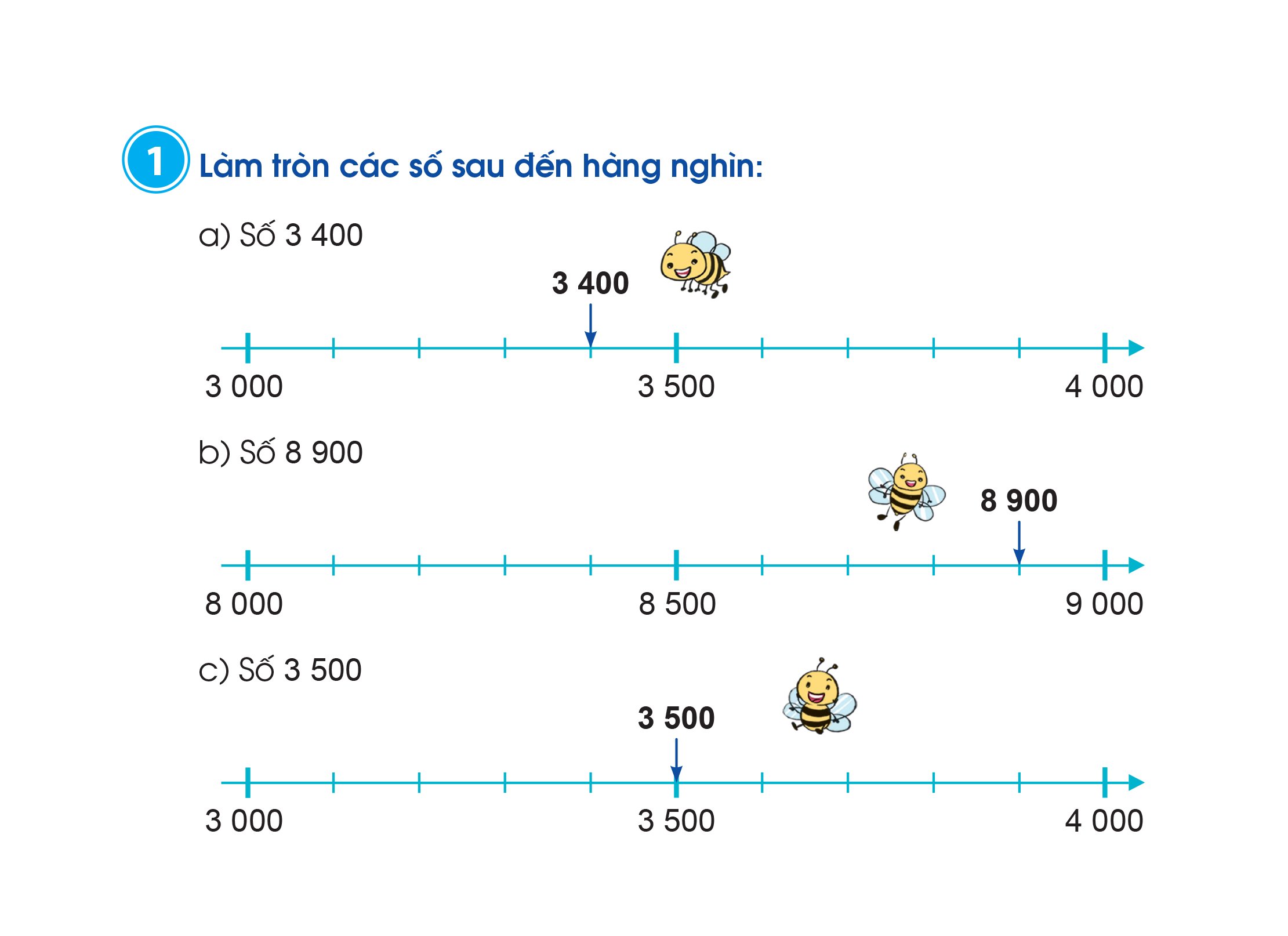 3 000
9 000
4 000
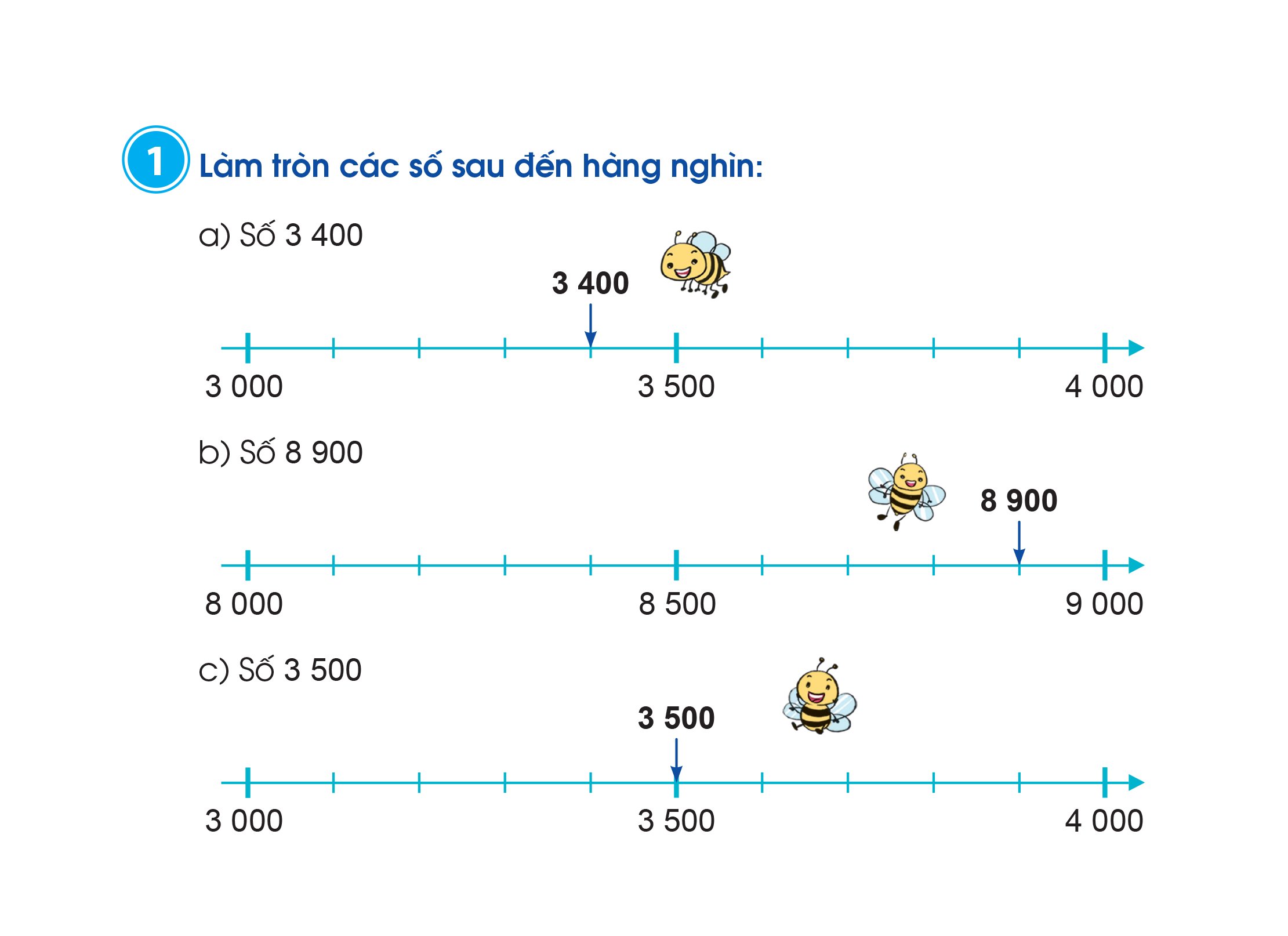 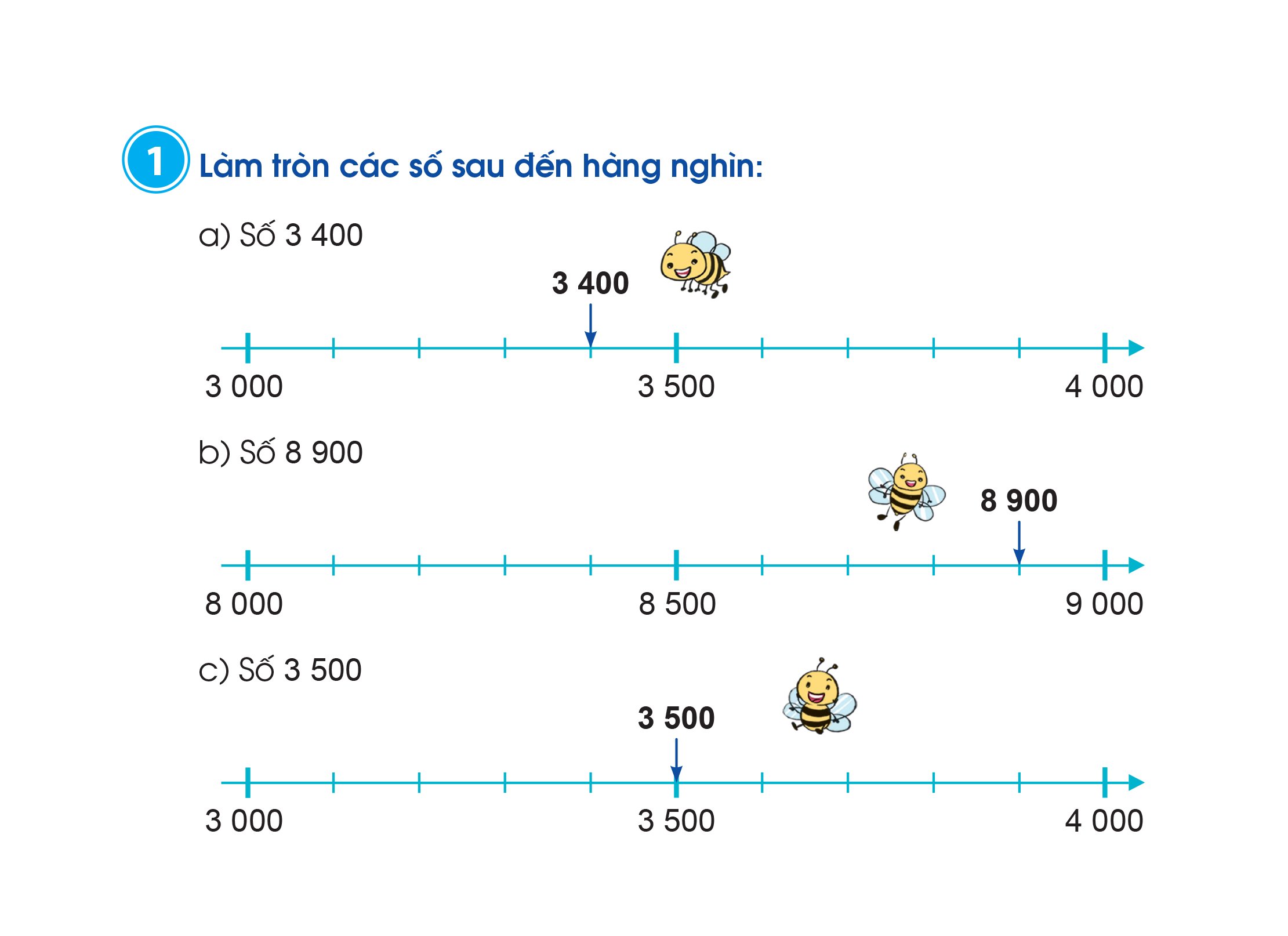 Làm tròn số 3 400  đến hàng nghìn được 3 000.
1
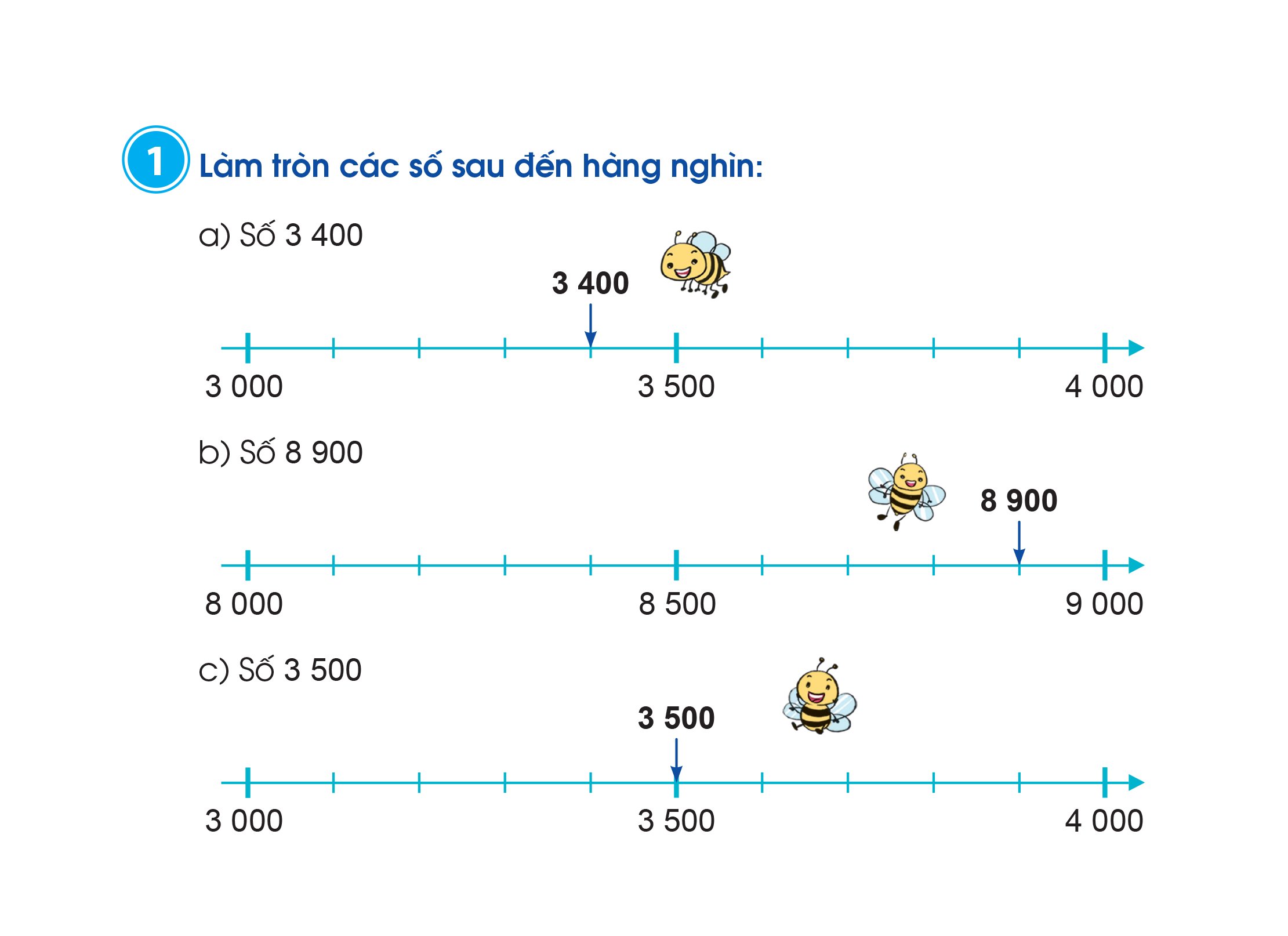 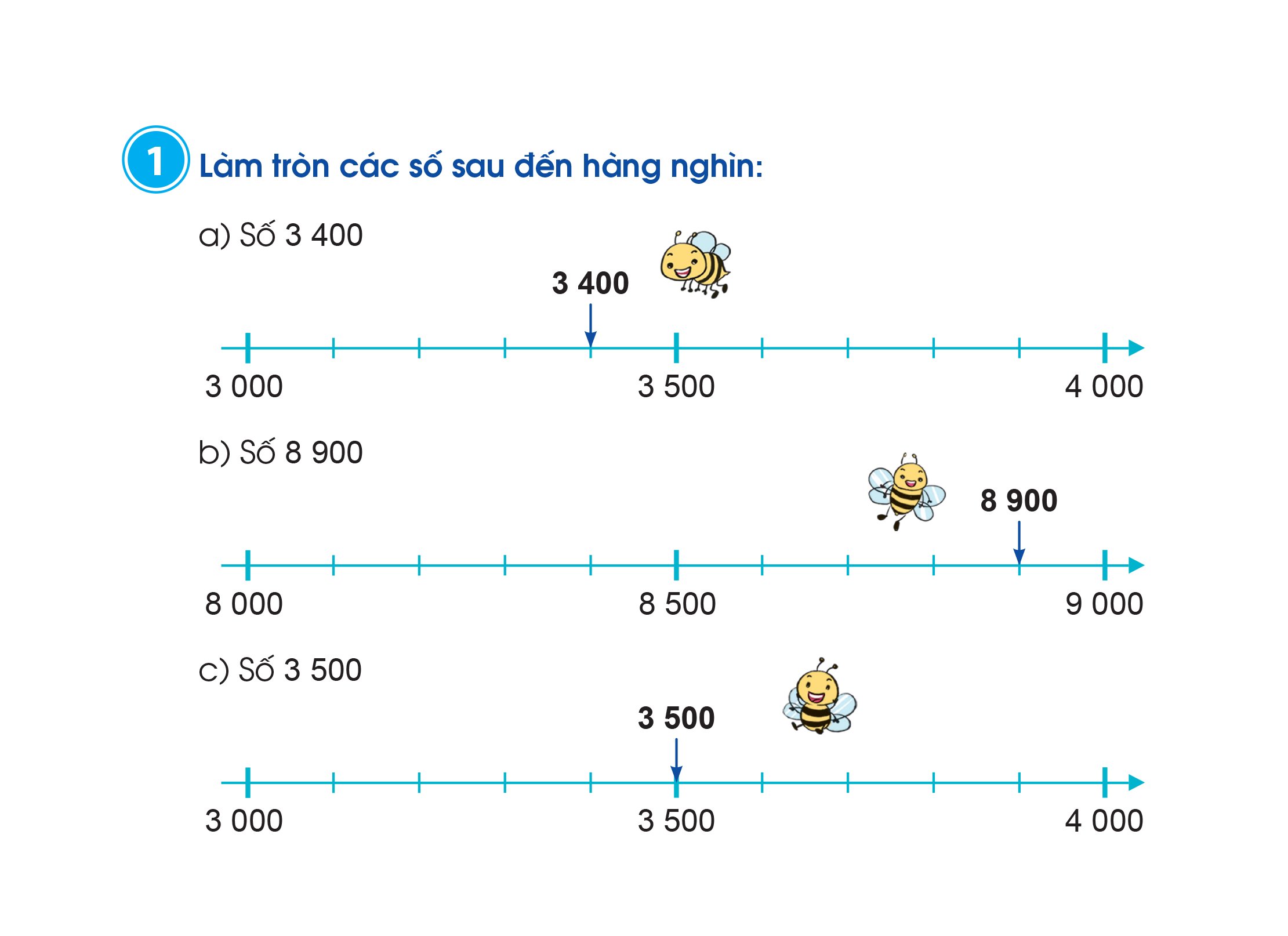 Làm tròn số 8 900  đến hàng nghìn được 9 000.
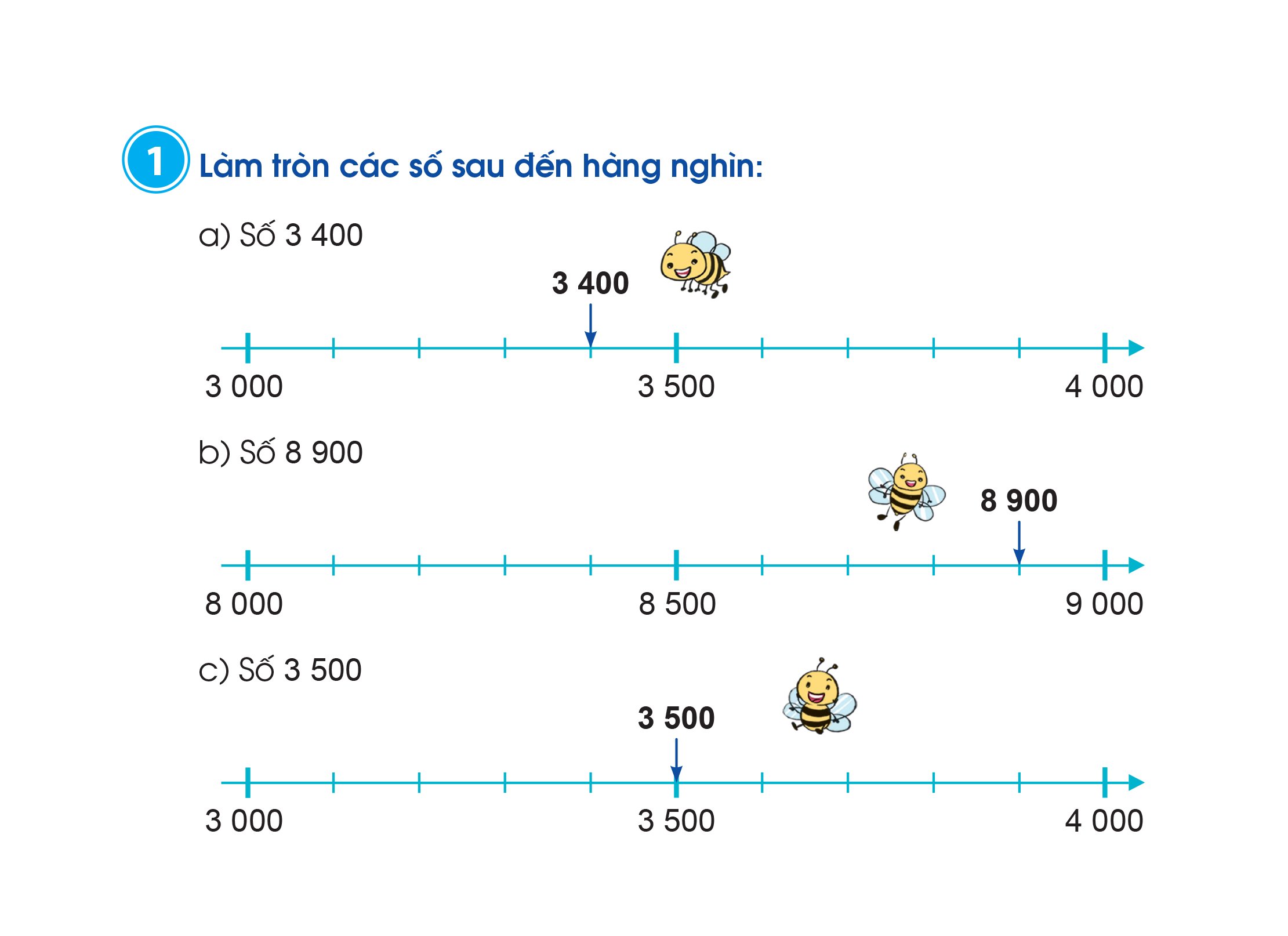 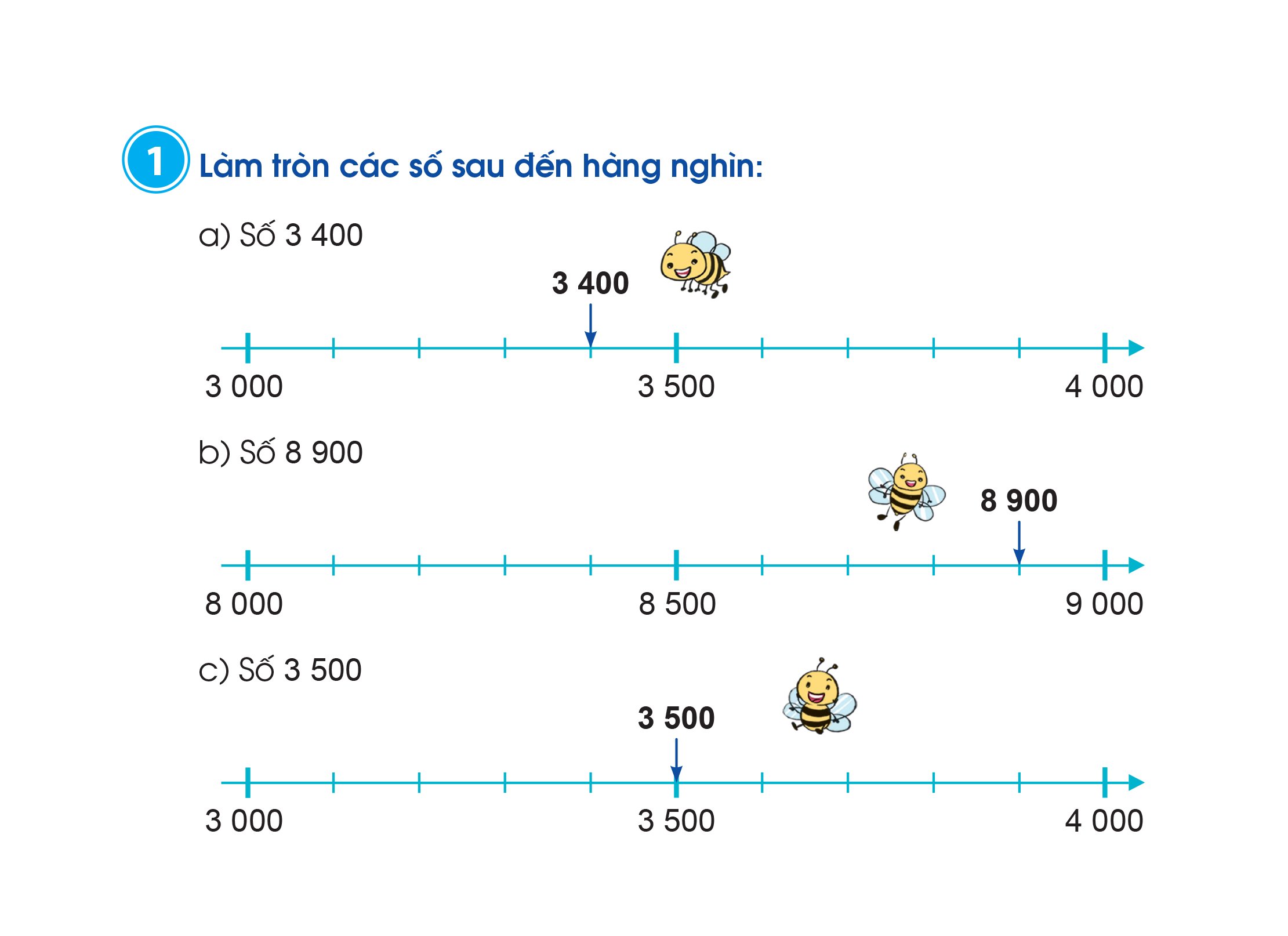 Làm tròn số 3 500  đến hàng nghìn được 4 000.
Làm tròn các số 72 000 , 78 000 , 75 000 đến hàng chục nghìn.
75 000
78 000
72 000
75 000
80 000
70 000
Ta thấy: Số 72 000  gần với số 70 000 hơn số 80 000.
Vậy: Khi làm tròn số 72 000 đến hàng chục nghìn, ta được số 70 000.
Ta thấy: Số 78 000 gần với số 80 000 hơn số 70 000.
Vậy: Khi làm tròn số 78 000 đến hàng chục nghìn, ta được số 80 000.
Ta thầy: Số 75 000 cách đều hai số 70 000 và 80 000.
Quy ước: Khi làm tròn số 75 000 đến hàng chục nghìn, ta được số 80 000.
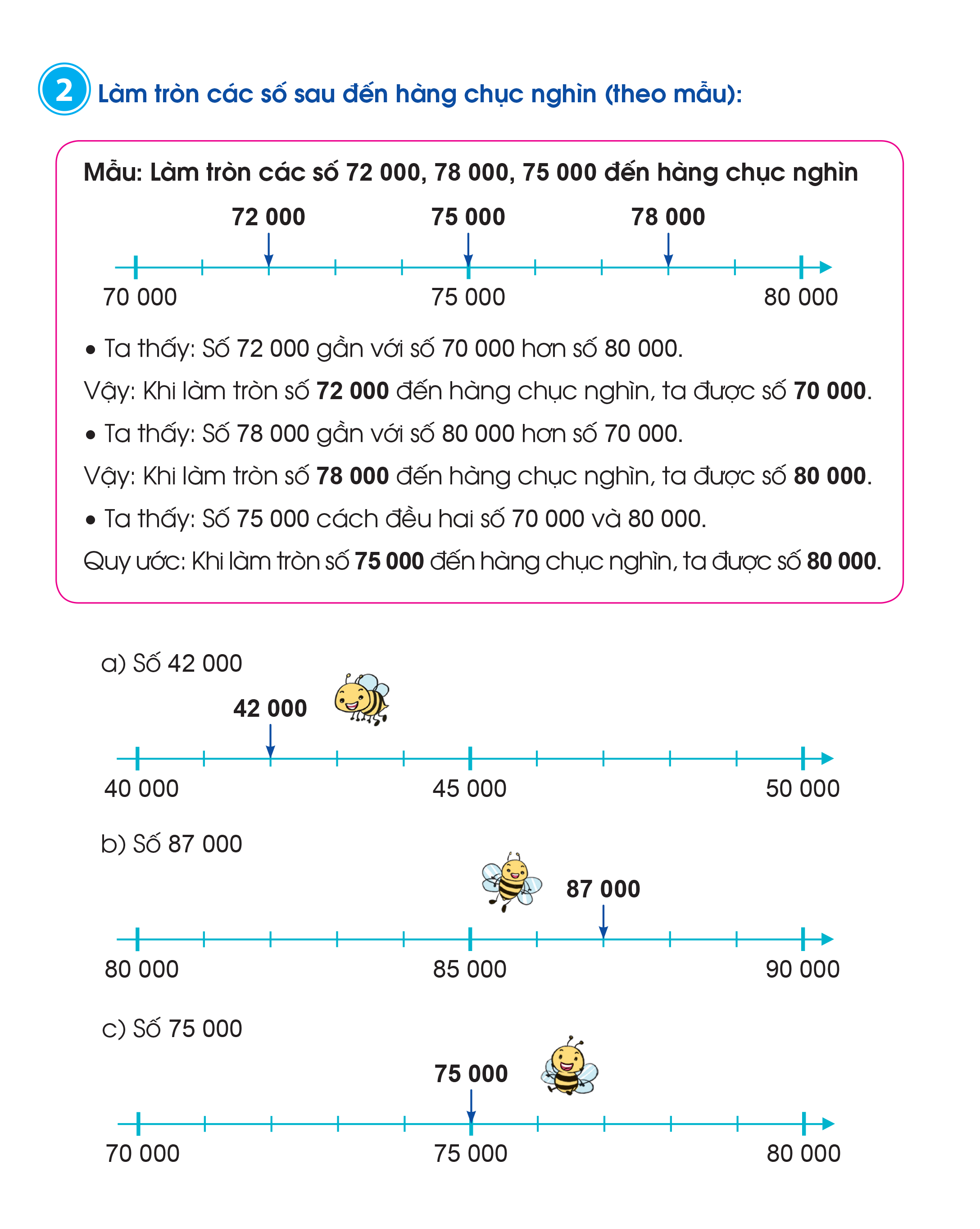 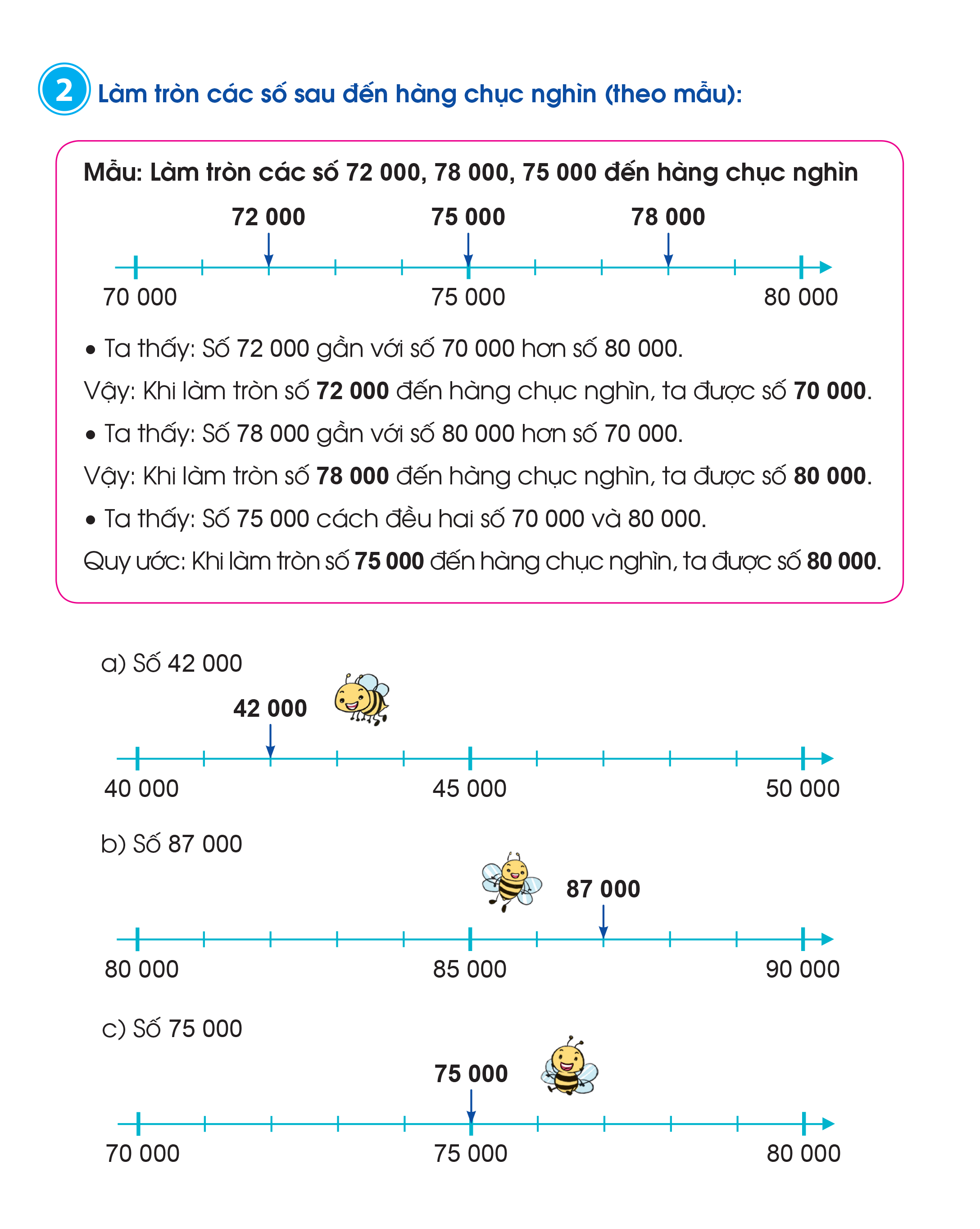 40 000
90 000
80 000
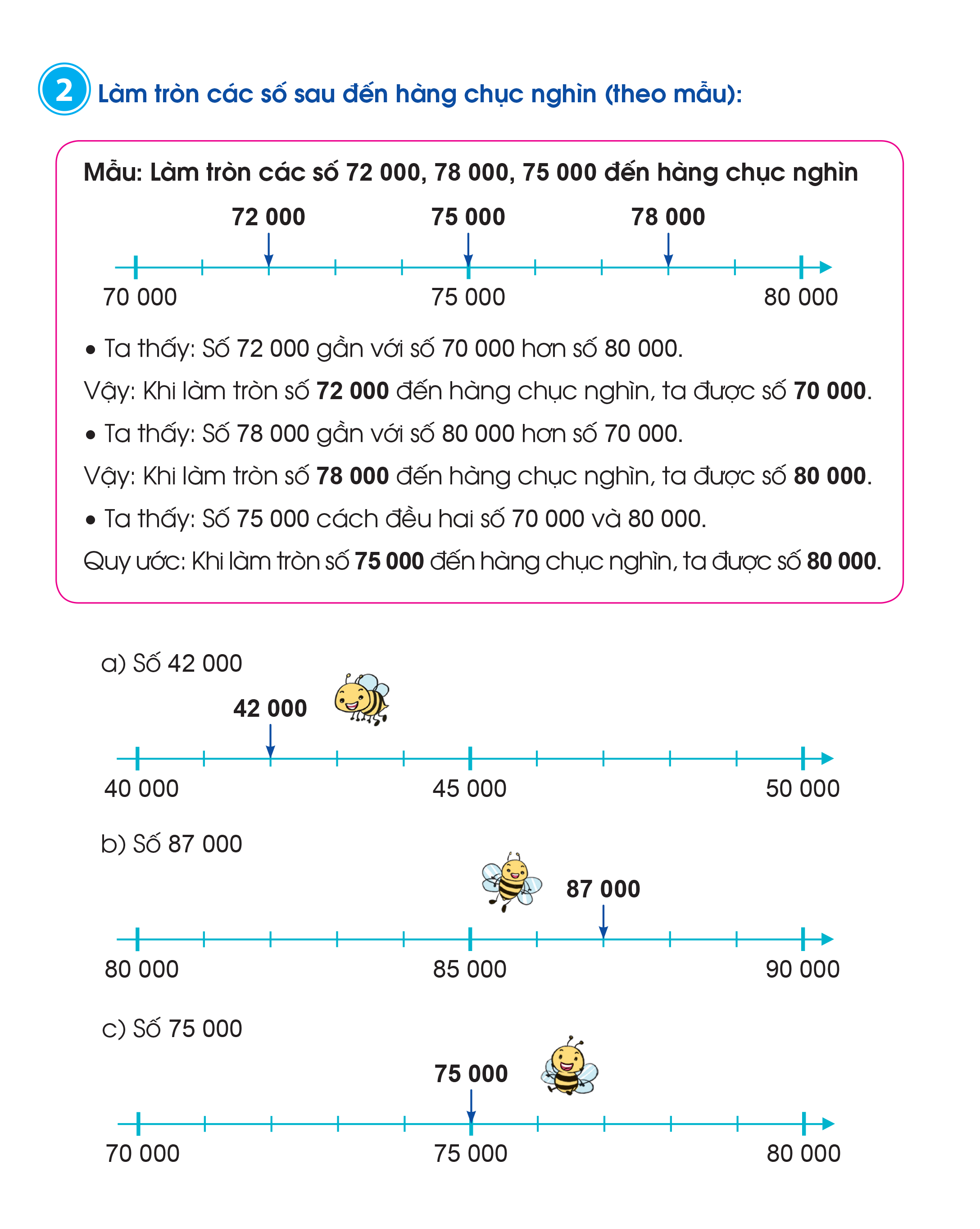 Làm tròn số 42 000  đến hàng chục nghìn được số 40 000.
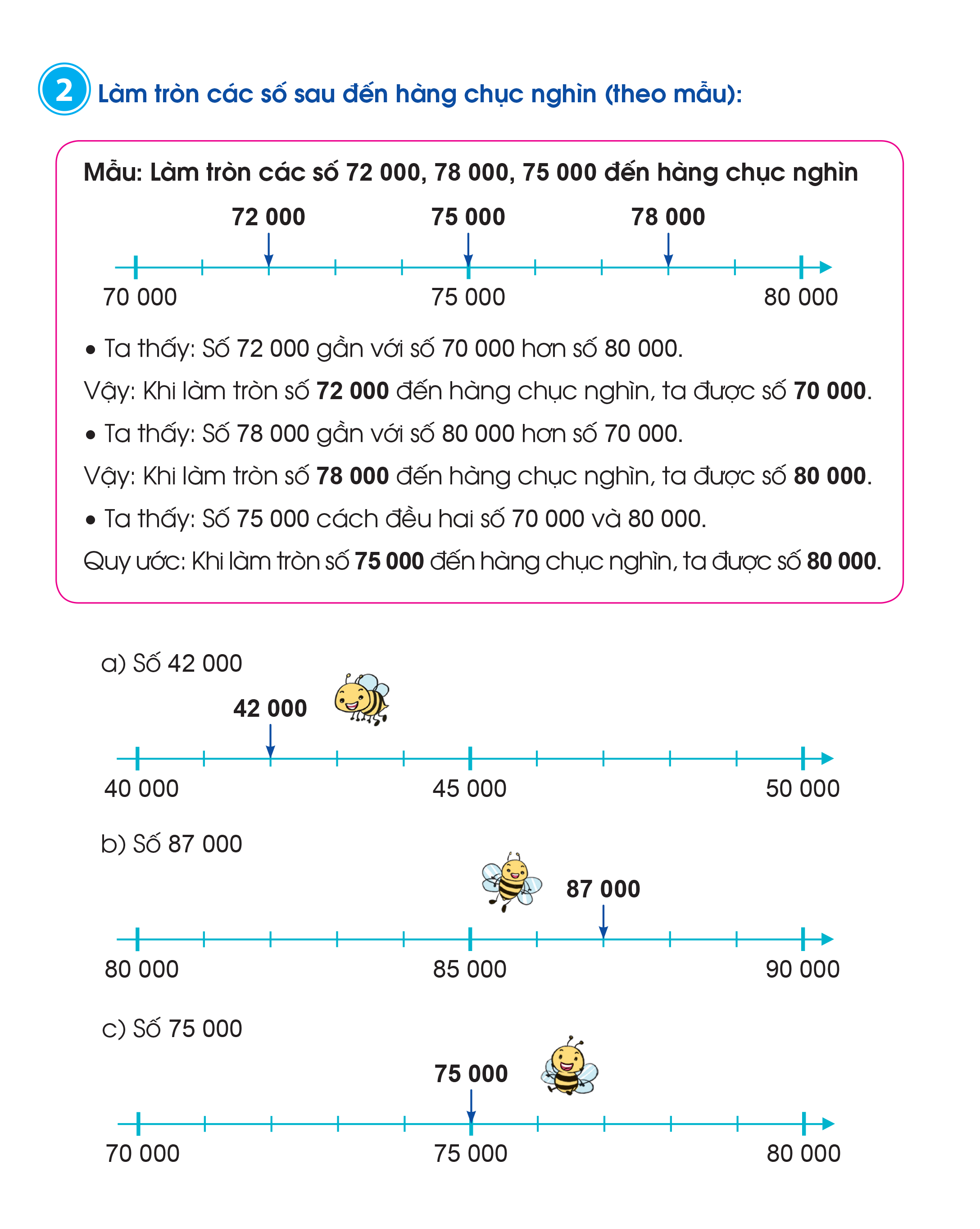 Làm tròn số 87 000  đến hàng chục nghìn được số 90 000.
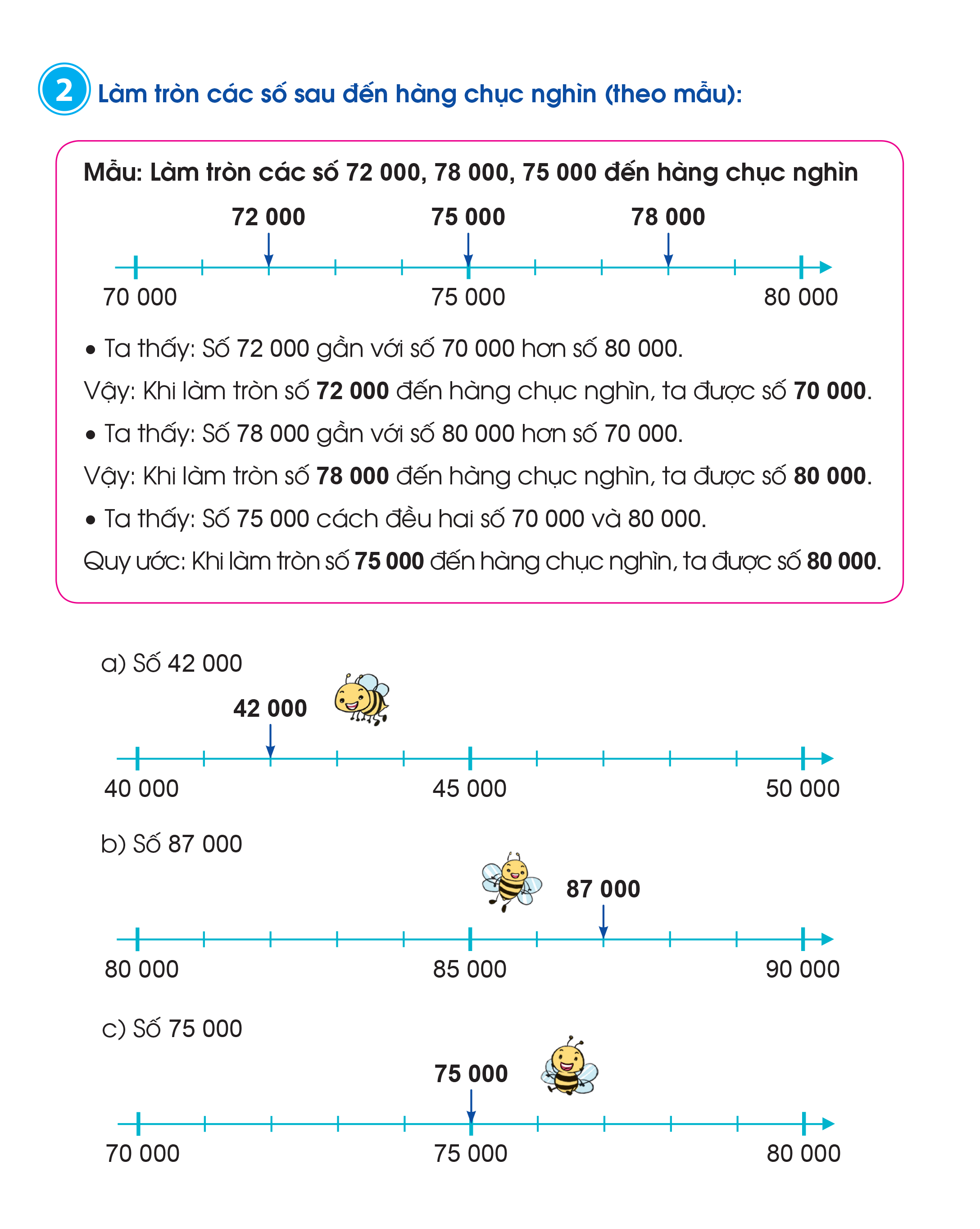 Làm tròn số 75 000  đến hàng chục nghìn được số 80 000.
Làm tròn số lớn nhất có năm chữ số đến hàng chục nghìn được số nào?
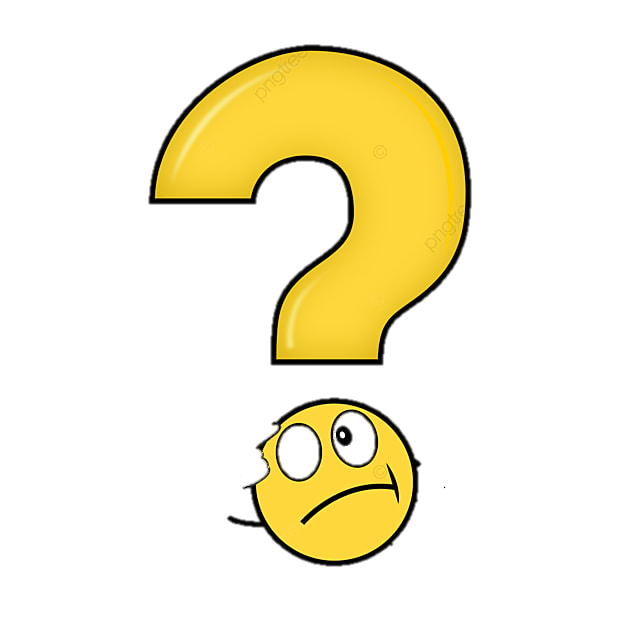 Số lớn nhất có năm chữ số là: 99 999
Làm tròn số 99 999 đến hàng chục nghìn được số 100 000.
Dân số phường Thạch Bàn tính đến năm 2022 là 28 722 người.
Dân số phường Thạch Bàn khoảng 28 700 người.
Dân số phường Thạch Bàn khoảng 29 000 người.
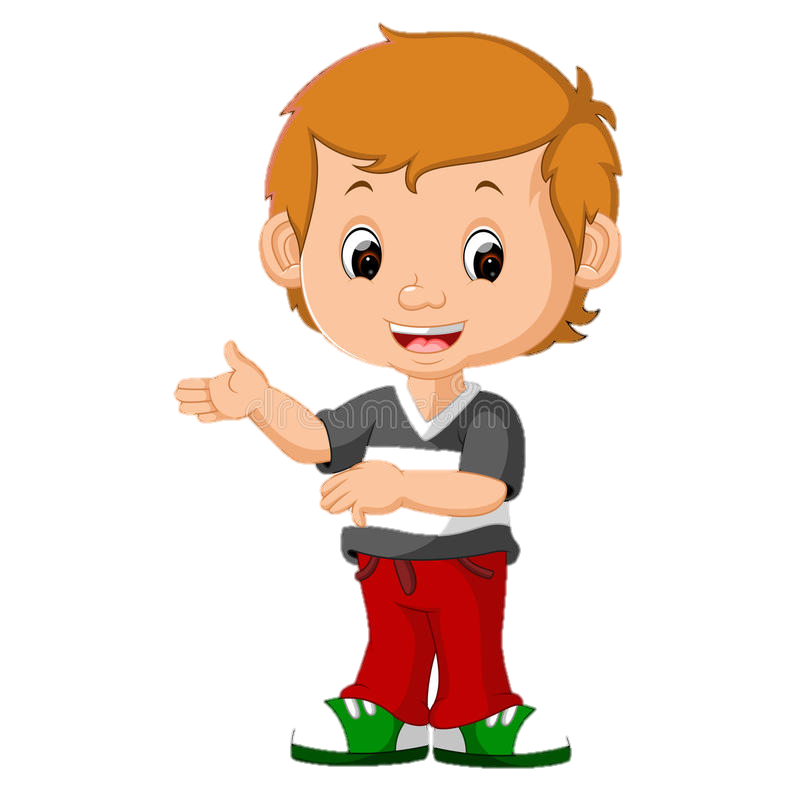 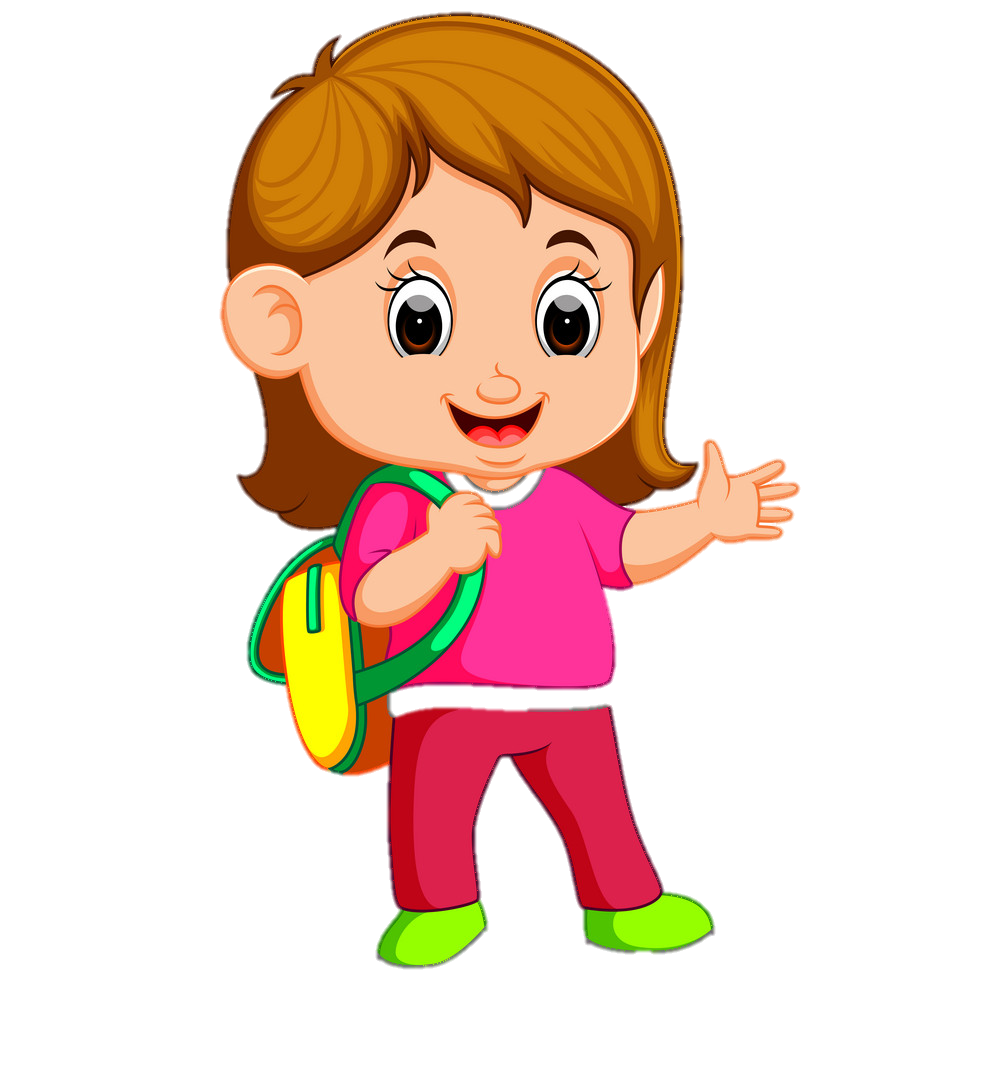 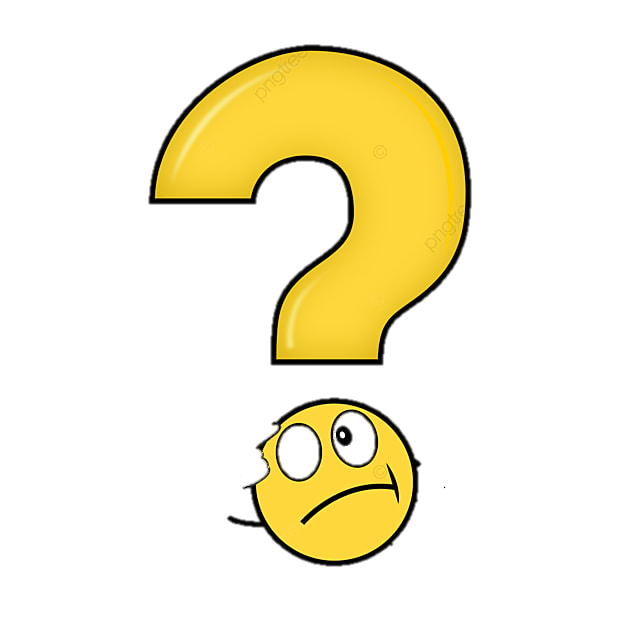 Mỗi bạn đã làm tròn số dân của phường đến hàng nào?
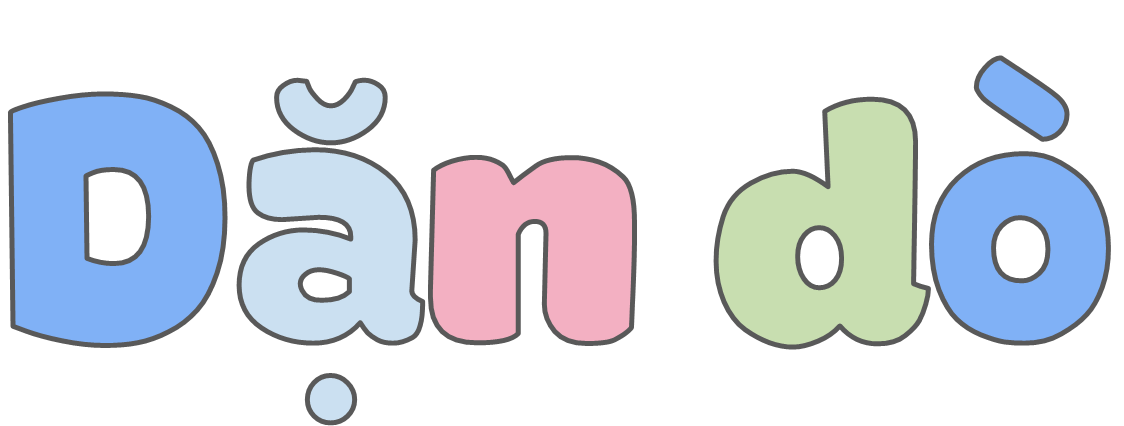 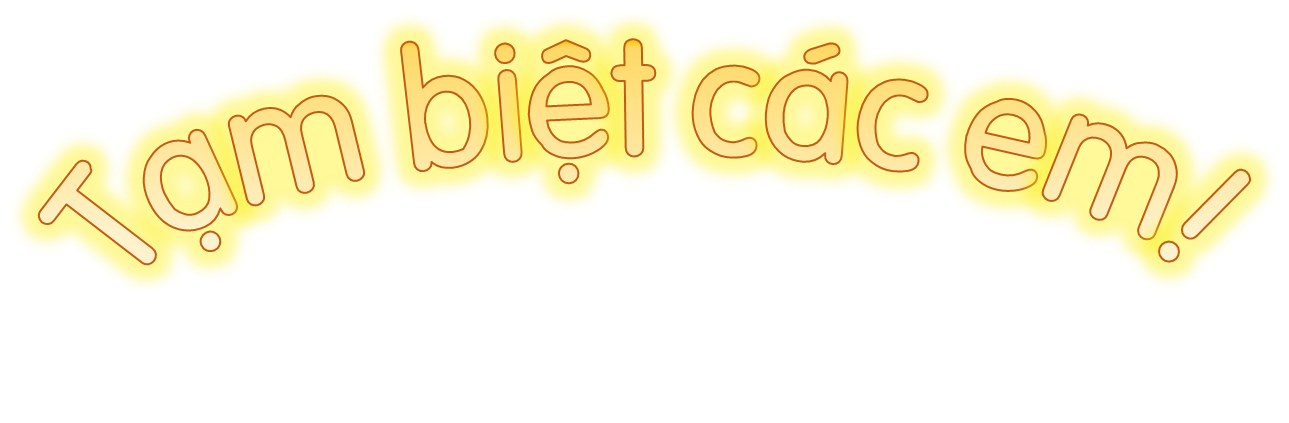 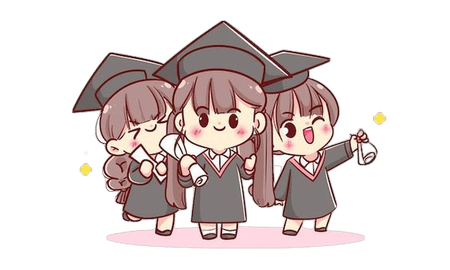